Corsi teorico-pratici di anatomia settoria per studenti in Medicina e Chirurgia
Coordinatore prof.ssa Paola Soldani
“Cadaver Lab” 
presso ICLO Teaching and Research Center di Verona
prossimo appuntamento 16-17 marzo 2022
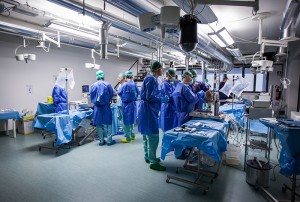 prossimo appuntamento 16-17 marzo 2022
(40 posti disponibili)
Quota di iscrizione al corso di dissezione: 350 euro 
Transfer in autobus A/R PISA VERONA
Pernottamento
Partecipazione ai lavori su preparato anatomicoAssicurazione per l’accesso alla sala settoriaMateriale monousoServizi catering durante il CorsoAl termine del corso verrà dato un attestato di partecipazione; 
Il corso verrà registrato come  " Anatomia settoria su cadavere" (1 CFU)
Requisito essenziale: avere sostenuto l’esame di Anatomia I e la frequenza di Anatomia II 
Per partecipare alle selezioni inviare (entro 6 marzo 2022) certificato esami sostenuti a:   cadaver.lab19@gmail.com
Corsi teorico-pratici di anatomia settoria per studenti in Medicina e Chirurgia
Coordinatore prof.ssa Paola Soldani
The Mazzotti  Anatomy Conference- MAC 2022-presso The Charter PLACE, BUFFALO (NY, USA)
prossimi appuntamenti: G1) 5-19 luglio  G2) 20 luglio-3 agosto  G3) 4-18 agosto
requisito essenziale: avere sostenuto l’esame di Anatomia I e la frequenza di Anatomia II
costo 2950 US comprendenti: vedi brochure allegata
la quota di partecipazione non comprende il viaggio aereo
per partecipare alle selezioni inviare (entro 31 marzo 2022) curriculum vitae e certificato esami sostenuti a:
paola.soldani@unipi.it
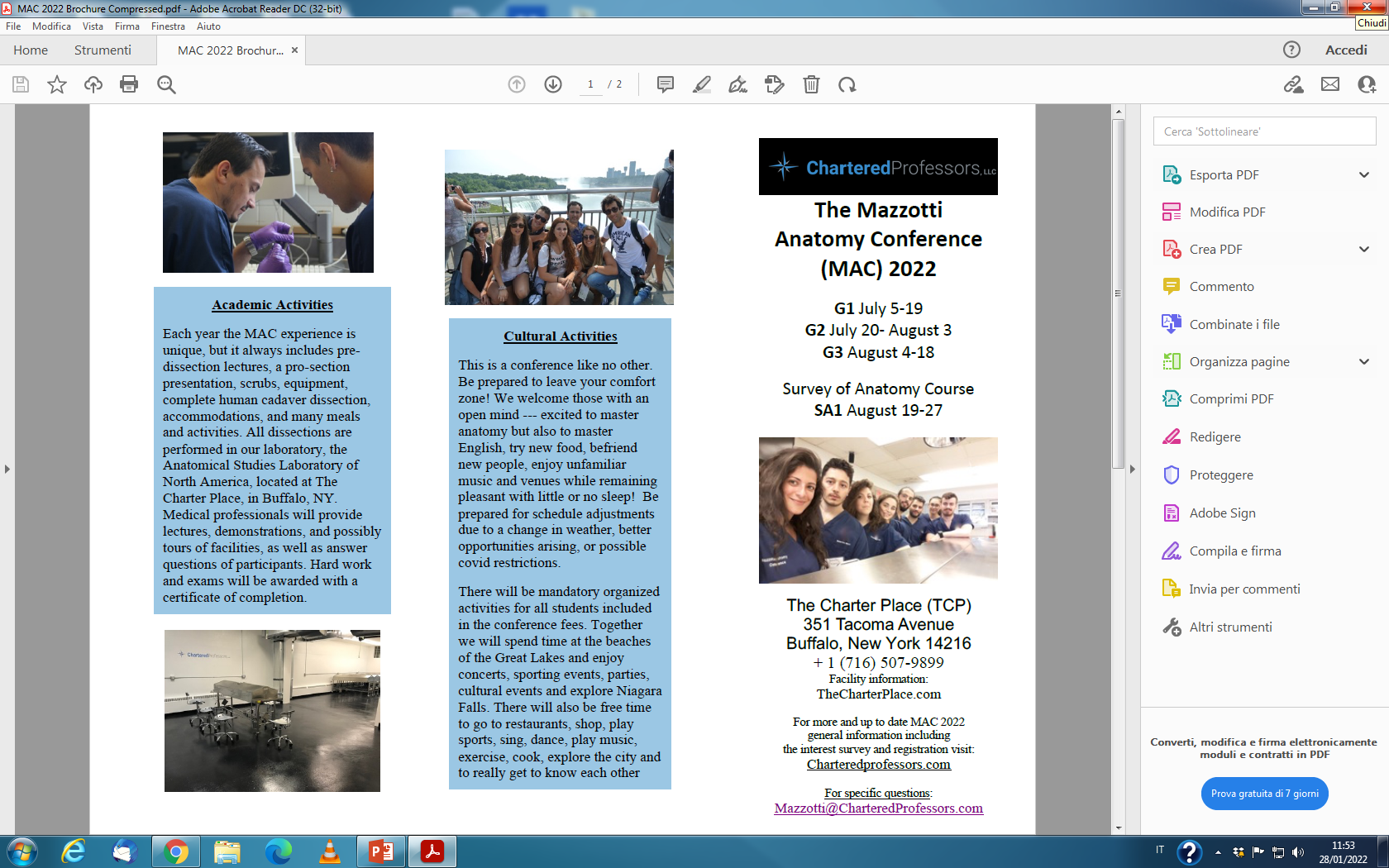 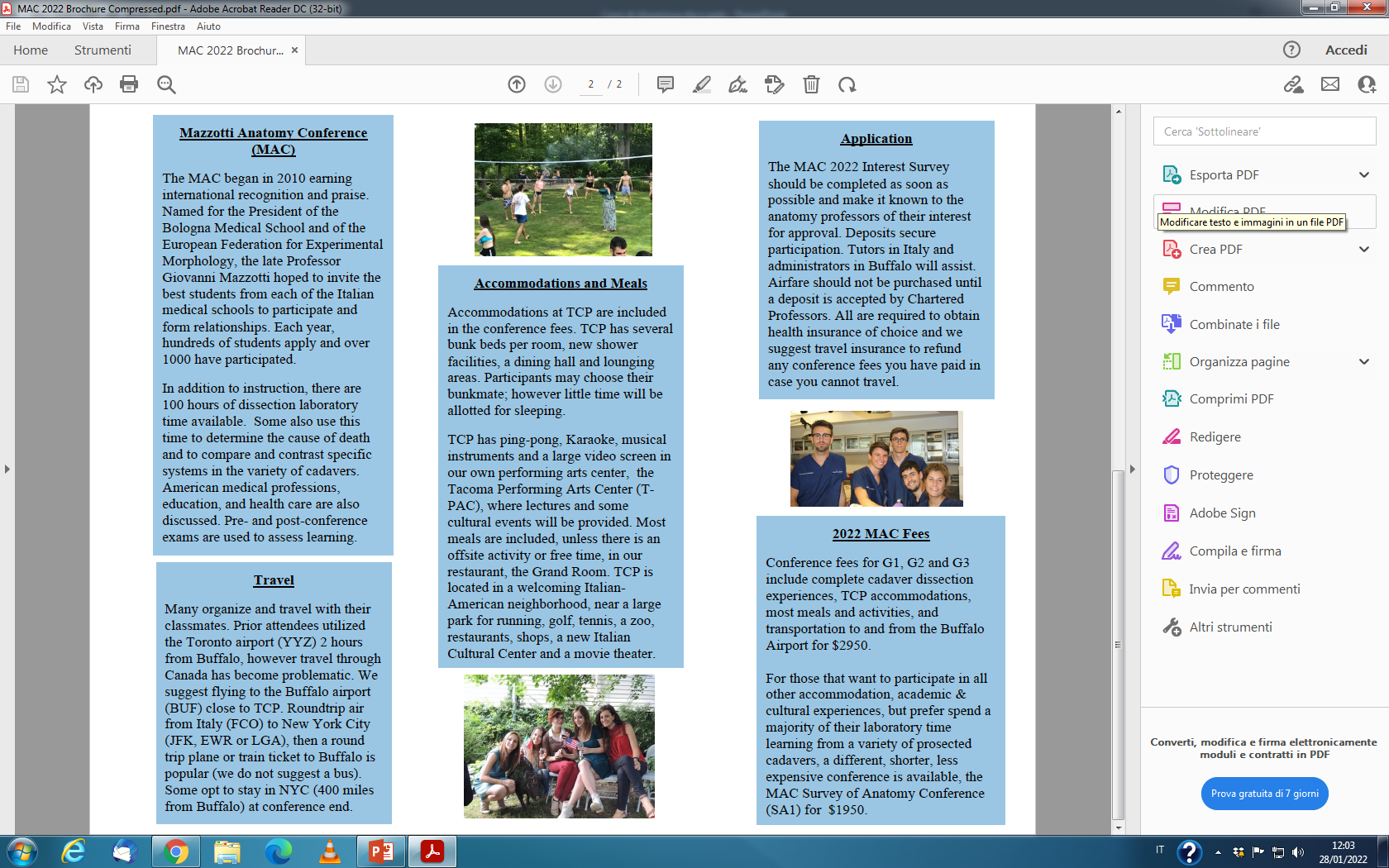